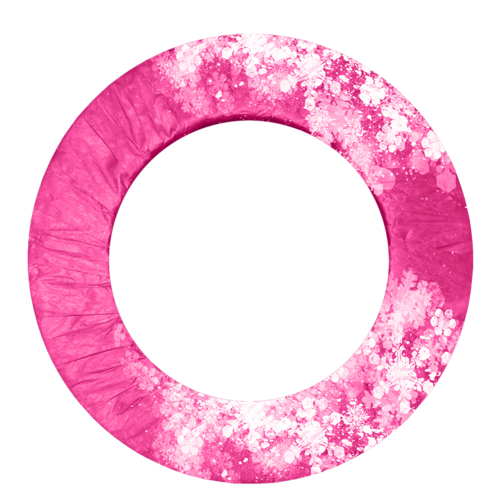 الوحدة الثالثة
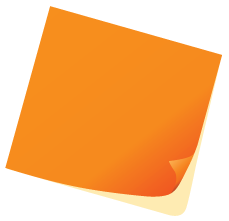 المتممات المجرورة
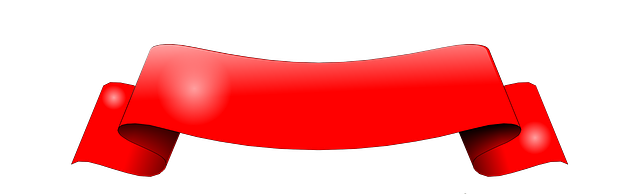 الدرس الأول
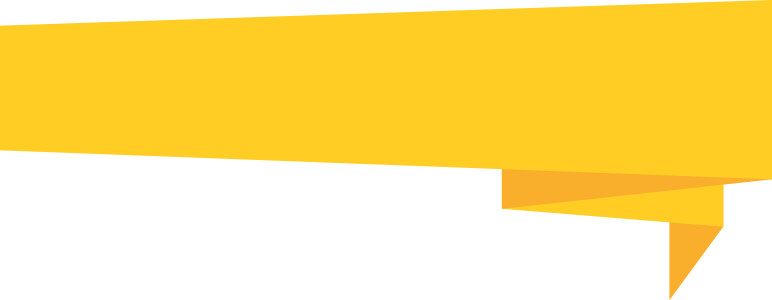 تابع الاسم المجرور بحرف الجر
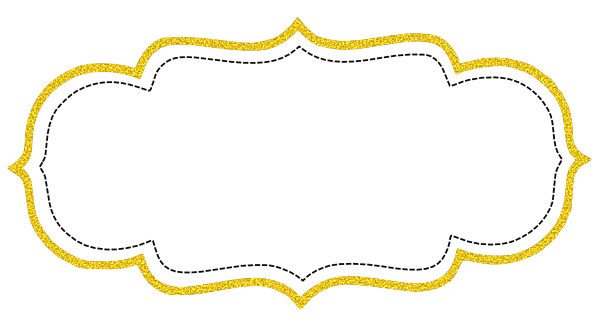 4- عد إلى مراجعك أو إلى أحد الموقع اللغوية، واذكر أشهر حروف الجر ومعانيها مع التمثيل لكل منها:
معناه
حرف الجر
مثاله
من
سافرة من مكة إلى المدينة
الابتداء
إلى
وصلت إلى القرية صباحاً
الانتهاء
عن
رميت عن القوس
المجاوزة
على
سرت على الجسر
الاستعلاء
من
محمد في البيت
الظرفية
معناه
حرف الجر
مثاله
الباء
قطعة اللحم بالسكين
الاستعانة
الكاف
هند كالقمر
التشبيه
اللام
الدار لبكر
الاختصاص
رب
رب قلم أمضى من حسام
التقليل
الواو
والضحى والليل إذا سجى
القسم
معناه
حرف الجر
مثاله
مذ
ما رأيته مذ يومنا
ابتداء الغاية
حتى
حتى مطلع الفجر
انتهاء الغاية
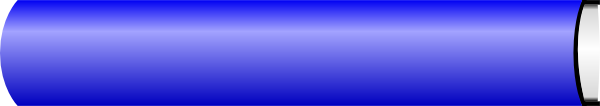 5- مثّل لما يلي في جمل مفيدة:
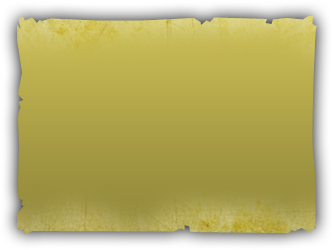 أ- جملة فعلية فيها حرف جر واسم مجرور:
ينام المسافر في الطائرة.
ب- جملة اسمية فيها حرف جر واسم مجرور:
الطالب في المدرسة.
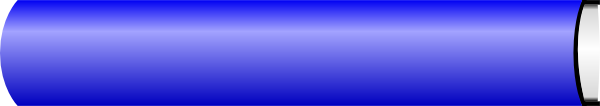 5- مثّل لما يلي في جمل مفيدة:
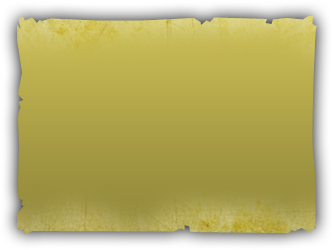 ت- اسم مجرور علامة جره الكسرة المقدرة للتعذر:
سلمت على الفتى.
ث- اسم مجرور علامة جره الياء, لأنه مثنى:
تسلمت الجائزة من المديرين.
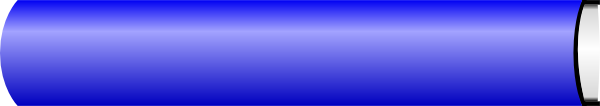 5- مثّل لما يلي في جمل مفيدة:
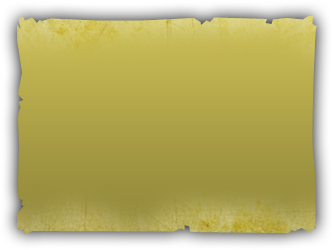 ج- اسم مجرور علامة جره الياء, لأنه جمع مذكر سالم:
قال تعالى: بالمؤمنين رءوف رحيم.
ح- اسم مجرور علامة جره الياء لأنه من الأسماء الخمسة:
في أبيك صفات رائعة.
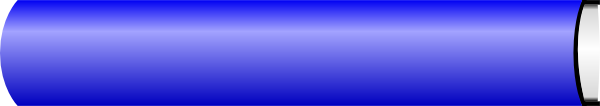 5- مثّل لما يلي في جمل مفيدة:
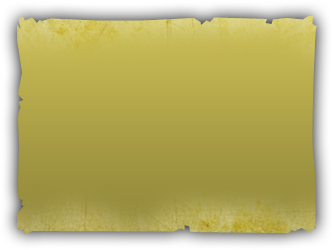 خ- اسم مجرور بعلامة جر مقدرة للثقل:
استفسرت من القاضي عن حيثيات الحكم.
د- اسم مجرور بحرف جر يفيد التشبيه:
أحمد كالأسد.
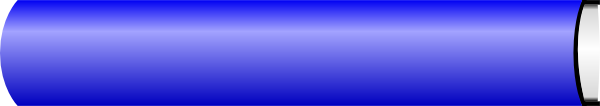 5- مثّل لما يلي في جمل مفيدة:
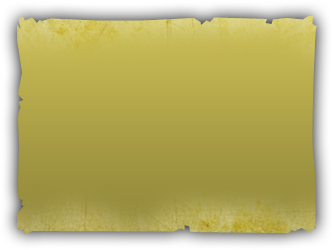 ذ- اسم مجرور بحرف جر يفيد السببية:
قال تعالى: فبظلم من الذين هادوا حرمنا عليهم......
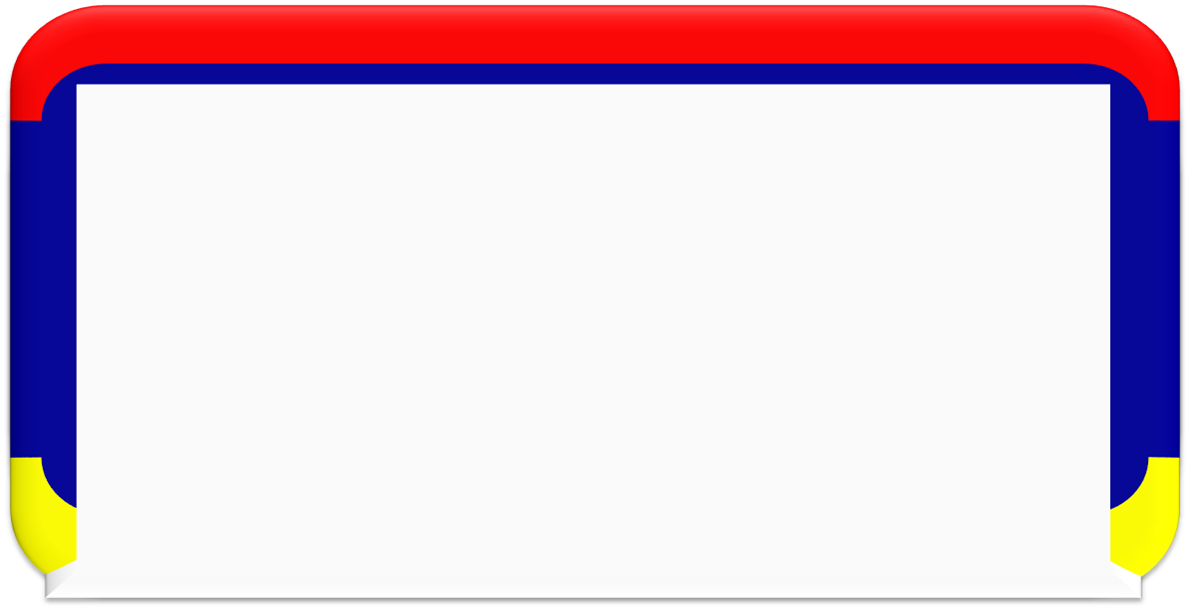 6- صحّح الخطأ في علامة إعراب الاسم المجرور في الجمل التالية:
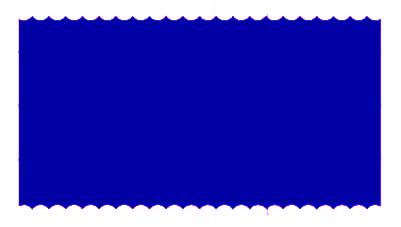 أ- اقتدِ بأسلافَك الصَّالحين
بأسلافِك
ب- يتكوّن المعرِضُ من اثنا عشر جناحًا.
من اثني
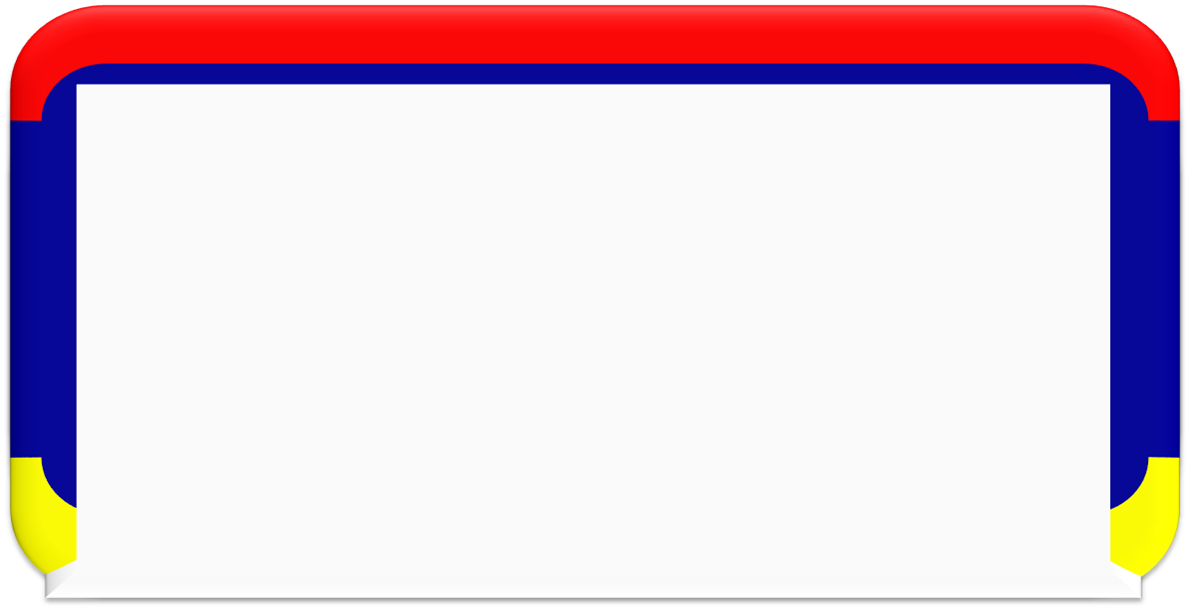 6- صحّح الخطأ في علامة إعراب الاسم المجرور في الجمل التالية:
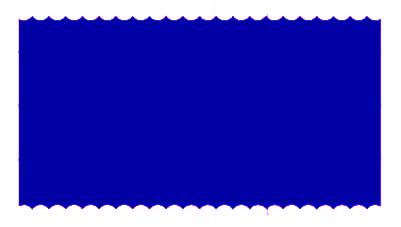 ت- اشتريت الأغراض من محلان قرب بيتنا.
من محلين
ث- يسكن الطلاب المغتربون في المدينةَ الجامعية.
في المدينةِ
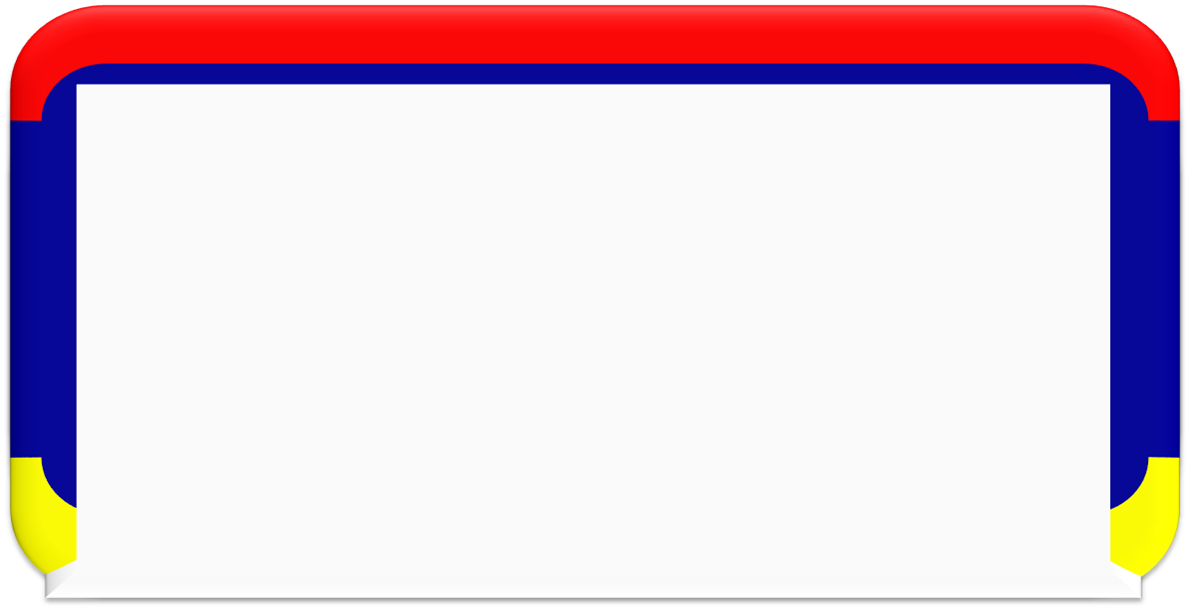 6- صحّح الخطأ في علامة إعراب الاسم المجرور في الجمل التالية:
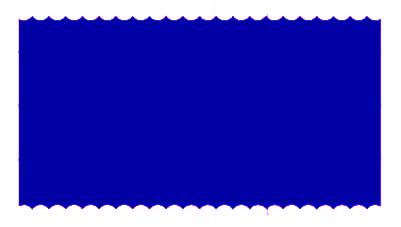 ج- قلب الأحمق في فاه.
في فيه
ح- ألقى الشيخُ محاضراتٍ في مساجدَ الحيّ.
في مساجدِ
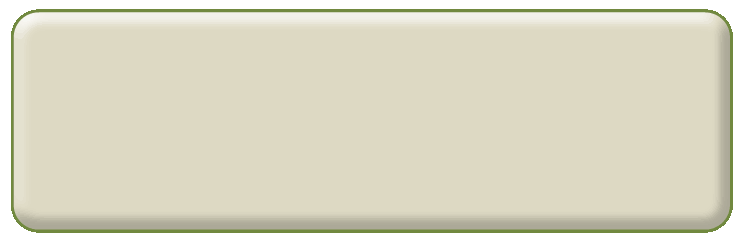 إثراء
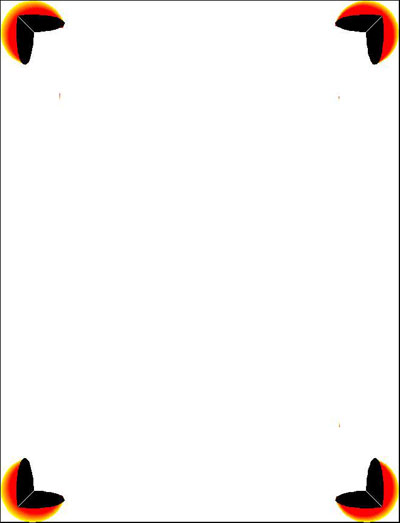 تأتي (ما) زائدة بعد (من، عن، الباء) فلا تكفّها عن العمل بل يبقى الاسم بعدها مجرورا بها. وتأتي زائدة بعد (رب) فتكفُّها عن العمل (أي لا تجر الاسم بعدها).
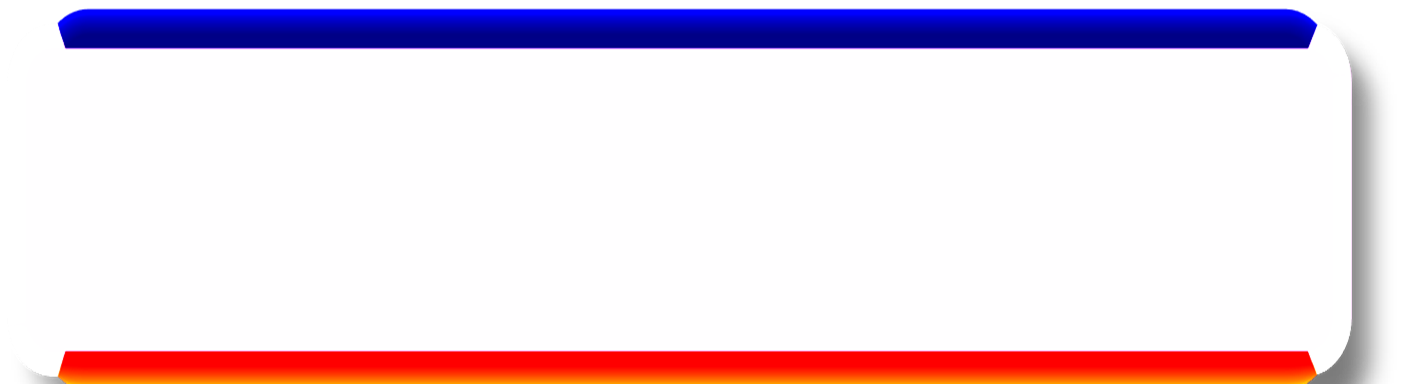 7- بالاستفادة من الإثراء المرفق اضبط الكلمات التي تحتها خط بالشكل:
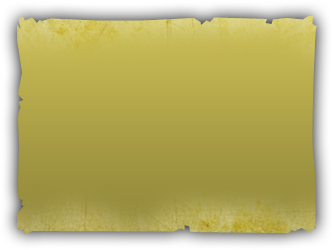 1- ربما الخير ينتشر.
.........
2- سحابة صيف عما قليل تنقشع.
...........
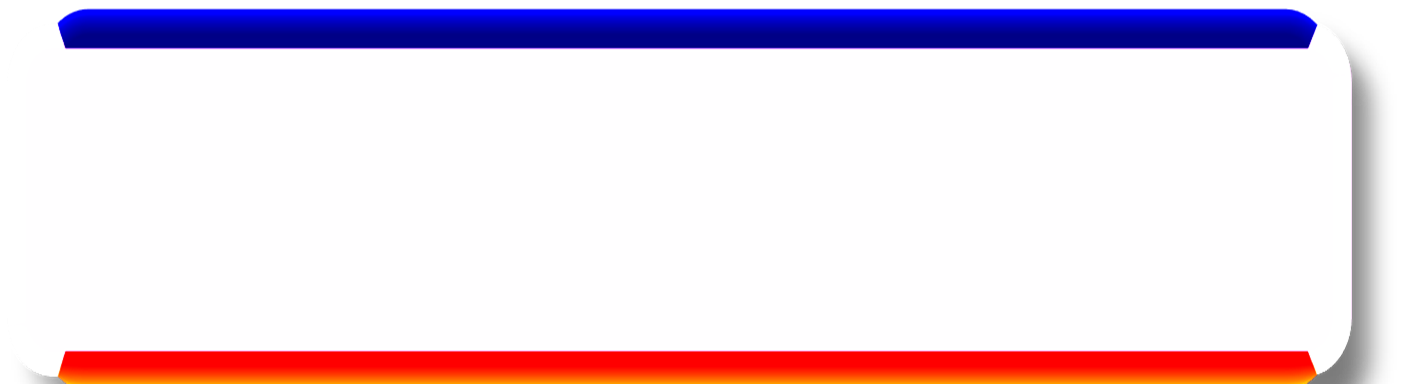 7- بالاستفادة من الإثراء المرفق اضبط الكلمات التي تحتها خط بالشكل:
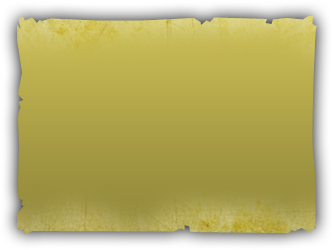 3- مما سرعتكم وقع الحادث.
.........
4- بما فضل من الله حصلت على المركز الأول في المسابقة.
...........
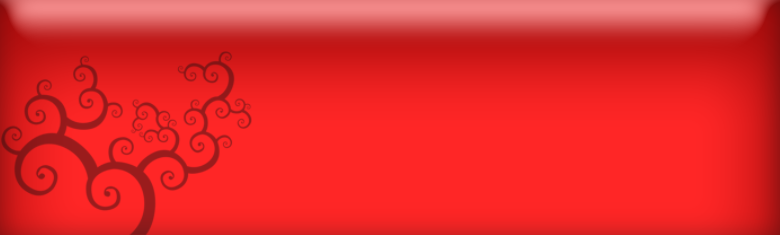 8-  حدّد الموق الإعرابي لشبه الجملة (الجار والمجرور) التي تحتها خط في الجمل التالية، ثم تحقق من صحة إجابتك بمطابقتها بالحل في نهاية الكتاب: (تدريب محلول)
الموقع الإعرابي للجار والمجرور
الجملة
م
قال تعالى: (لِلَّهِ الْأَمْرُ مِنْ قَبْلُ وَمِنْ بَعْدُ) الروم 4
في محل رفع خبر مقدم
1
الموقع الإعرابي للجار والمجرور
الجملة
م
قال تعالى: (الْحَمْدُ لِلَّهِ فَاطِرِ السَّمَاوَاتِ وَالْأَرْضِ) فاطر 1
في محل رفع خبر
2
الموقع الإعرابي للجار والمجرور
الجملة
م
قال تعالى: (فَاصْبِرْ إِنَّ الْعَاقِبَةَ لِلْمُتَّقِينَ) هود 49
في محل رفع خبر إنَّ
3
الموقع الإعرابي للجار والمجرور
الجملة
م
قال تعالى: (وَلَوْلَا نِعْمَةُ رَبِّي لَكُنْتُ مِنَ الْمُحْضَرِينَ) الصافات 57
في محل نصب خبر كان
4
الموقع الإعرابي للجار والمجرور
الجملة
م
قال تعالى: (فَأَتْبَعَهُمْ فِرْعَوْنُ بِجُنُودِهِ) طه78
5
في محل نصب حال
الموقع الإعرابي للجار والمجرور
الجملة
م
لا يزال المسلمون بخير ما تعاونوا فيما بينهم.
في محل نصب خبر لا يزال
6
الموقع الإعرابي للجار والمجرور
الجملة
م
خرج مذيع الحفل في هيئة مرتبكة.
7
في محل نصب حال
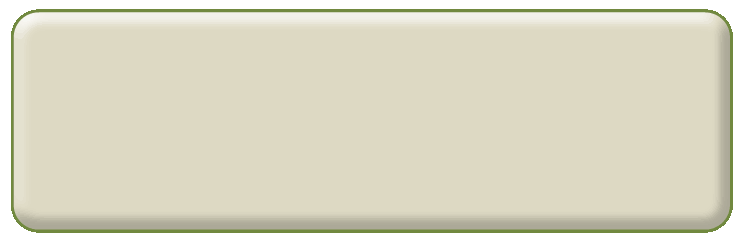 مهارات حياتية
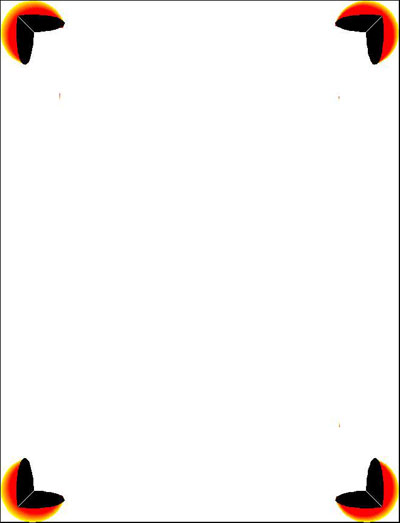 مواجهة الجمهور تتطلب ممارسة وتدريبًا، ومقاعد الدراسة هي الوقت الأفضل لذلك، فأحرص على التغلب على خجل المواجهة في مرحلة التعلّم قبل أن تجد نفسك مضطرًّا للهروب في وقت لن تجد من يعذرك فيه.
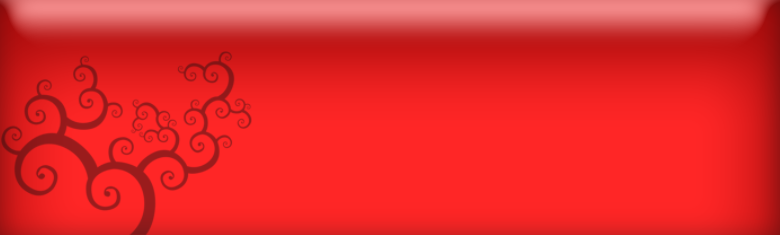 9- حدّد حروف الجر وبيّن معناها في الجمل التالية:
معناه
الجملة
م
حرف الجر
قال تعالى: (هَلْ فِي ذَلِكَ قَسَمٌ لِذِي حِجْرٍ) الفجر 5
1
انتهاء الغاية
حتى
معناه
الجملة
م
حرف الجر
قال تعالى: (وَفِي الْأَرْضِ قِطَعٌ مُتَجَاوِرَاتٌ) الرعد 4
2
الظرفية
في
معناه
الجملة
م
حرف الجر
قال تعالى: (قَالُوا تَاللَّهِ تَفْتَأُ تَذْكُرُ يُوسُفَ) يوسف 85
3
القسم
ت
معناه
الجملة
م
حرف الجر
تأنَّ ولا تعجل بلوم لصاحبٍ 
لعلَّ له عذرًا وأنت تلومُ
4
بمعنى على
ب
معناه
الجملة
م
حرف الجر
يدافع الشعراء عن قضايا أمتهم.
5
المجاوزة
عن
معناه
الجملة
م
حرف الجر
كل ابن أنثى وإن طالت سلامتُهُ    يومًا على آلةٍ حدباء محمولُ
6
الاستعلاء
على
معناه
الجملة
م
حرف الجر
اخش النميمة واعلم أن صاحبها                                                                                      يصليك من حرها نارًا بلا شُعَل
7
التبعيض
من
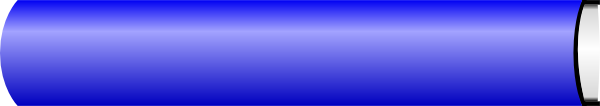 10- استخدم كل كلمة مما يلي مجرورة بحرف جر في جملة مفيدة، مع مراعاة العلامة الإعرابية:
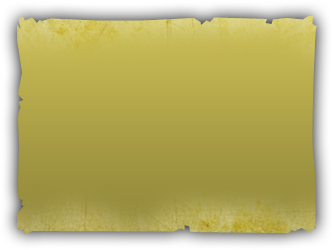 الفِتْيان
قابلت الفتيانَ في الملعب.
المتفوّقون
سلمت على المتفوقين.
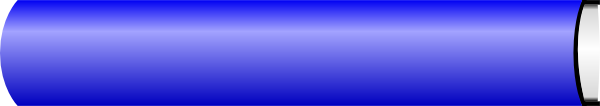 10- استخدم كل كلمة مما يلي مجرورة بحرف جر في جملة مفيدة، مع مراعاة العلامة الإعرابية:
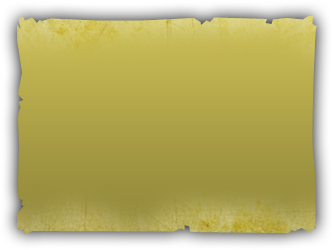 ذو
تكلمت إلى ذي العلة.
مصاعب
تغلبت على مصاعب العمل.
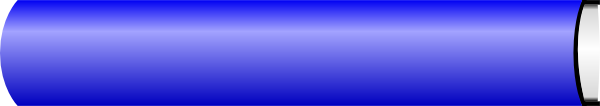 10- استخدم كل كلمة مما يلي مجرورة بحرف جر في جملة مفيدة، مع مراعاة العلامة الإعرابية:
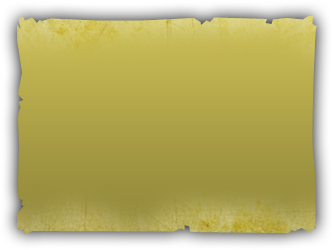 الفاضلان
اتصلت بالفاضلين معي في العمل.
المهذّبات
قدمت التحية إلى المهذبات.
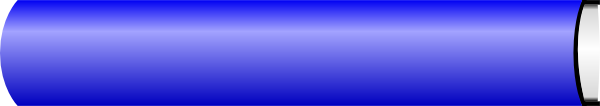 10- استخدم كل كلمة مما يلي مجرورة بحرف جر في جملة مفيدة، مع مراعاة العلامة الإعرابية:
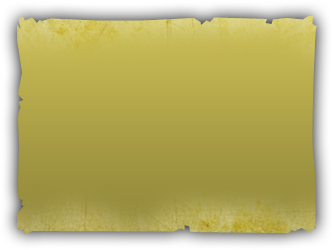 المحامي
استلمت من المحامي ملف القضية.
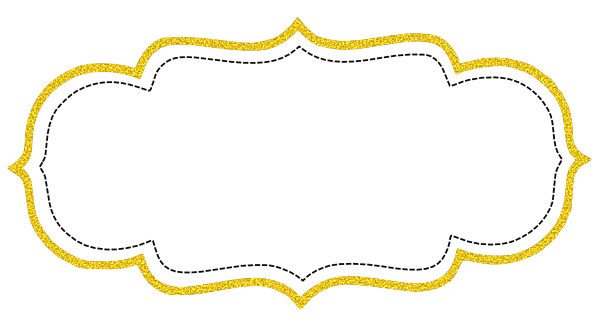 11- أكمل إعراب ما تحته خط فيما يلي:
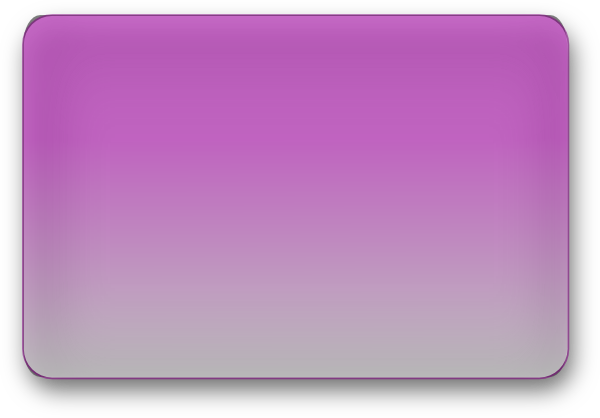 أ- قال رسول الله صلى الله عليه وسلم: (في كل كبد رطبة أجر) متفق عليه. 
في: حرف جر. 
كل: اسم مجرور، وعلامة جره ...............................
وشبه الجملة (الجار والمجرور) في محل رفع خبر مقدم. 
أجر: مبتدأ مؤخر مرفوع ..........................................
الكسرة الظاهرة على آخره
وعلامة رفعه الضمة الظاهرة
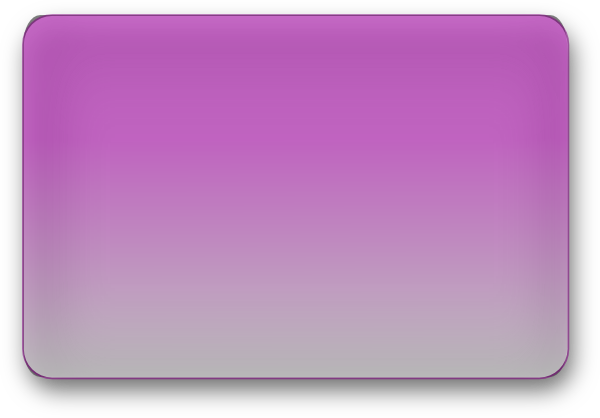 أصبحنا وأصبح الملك لله. 
أصبح: فعل ماض
الملك: اسم (أصبح) مرفوع وعلامة رفعه         
               ...................................

لله: اللام حرف .....................، ولفظ الجلالة اسم مجرور وعلامة جره ........................ وشبه الجملة (الجار والمجرور) في محل ................................................
الكسرة الظاهرة على آخره
الضمة الظاهرة على آخره.
جر
الكسرة
الكسرة
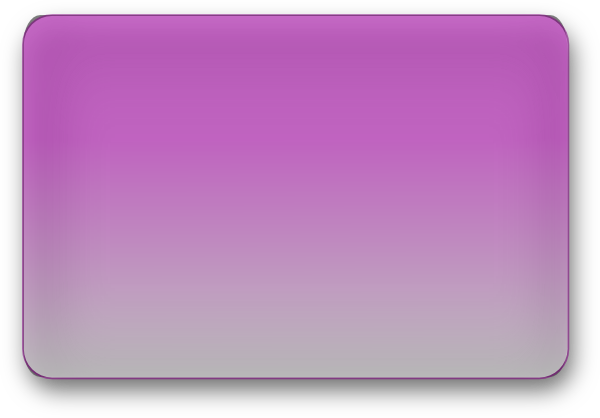 ج- إذا نُظر في حاجة الفقير قلّ المتسولون.  
في: حرف جر. 
حاجة: ................................................... وعلامة جره .......................................... وهو مضاف. 
الفقير: مضاف إليه ........................... وعلامة جره الكسرة الظاهرة وشبه الجملة (الجار والمجرور) في محل .................................. نائب فاعل.
اسم مجرور
الكسرة الظاهرة
مجرور
رفع